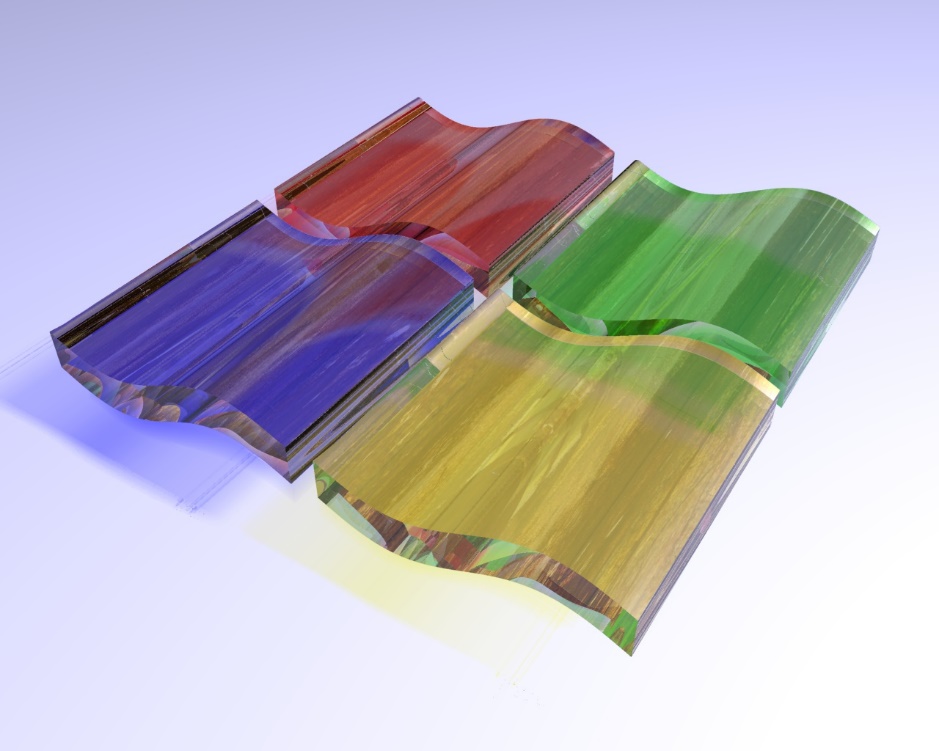 সবাইকে
সুস্বাগতম
পরিচয়
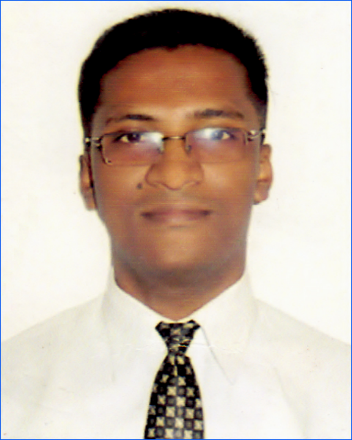 Dc¯’vcbvq:- হরিপদ দেবনাথ । 
 cÖfvlK , ivóªweÁvb wefvM । 
আলিমুদ্দিন জোবেদা অনার্স কলেজ , কাইতলা ,      নবীনগর, ব্রাহ্মণবাড়িয়া ।
 যোগাযোগ- ০১৯৩১০৮৪৭৪০
 Email – hdnath8@gmail.com
‡cŠibxwZ I mykvmb 1g cÎ তৃতীয় Aa¨vq ( মূল্যবোধ,আইন স্বাধীনতা ও সাম্য )AvR‡Ki welq:গণতান্ত্রিক মূল্যবোধের সংজ্ঞা , গণতান্ত্রিক মূল্যবোধের গুরুত্ব ও সুশাসন প্রতিষ্ঠায় এর গুরুত্ব।
শিখনফলঃ-
এই পাঠশেষে শিক্ষার্থীরা যা শিখবে-
গণতান্ত্রিক মূল্যবোধের সংজ্ঞা দিতে পারবে।
গণতান্ত্রিক মূল্যবোধের উপাদান সম্পর্কে বলতে পারবে।
সুশাসন প্রতিষ্ঠায় গণতান্ত্রিক মূল্যবোধের গুরুত্ব সম্পর্কে বলতে পারবে।
গণতান্ত্রিক মুল্যবোধ কী? 
              ( What is Value Of Democracy?)
গণতান্ত্রিক মূল্যবোধ হল গণতান্ত্রিকভাবে স্বীকৃত ও অনুশীলিত মূল্যবোধের সমষ্টি , যা গণতান্ত্রিক ব্যবস্থাকে ফলপ্রসূ করতে সাহায্য করে। গণতান্ত্রিক বোধ থেকে উৎসারিত মূল্যবোধকে “গণতান্ত্রিক মূল্যবোধ” বলে।
গণতন্ত্র কী?
গণতন্ত্র হল এমন এক শাসন ব্যবস্থা বা সমাজ ব্যবস্থা , যেখানে জাতি-ধর্ম-বর্ণ নির্বিশেষে সকলে যোগ্যতা অনুযায়ী রাষ্ট্রীয় কাজে অংশগ্রহণ করতে পারে এবং সরকার গঠন ও পরিচালনায় অংশ নিতে পারে ।
গ্রিক ঐতিহাসিক হেরোডোটাস বলেন, “ গণতন্ত্র এমন এক শাসন ব্যবস্থা যেখানে শাসন ক্ষমতা আইনগত কোনো শ্রেণির হাতে না থেকে সমাজের সকল সদস্যের হাতে উপর থাকে।”
সাবেক মার্কিন প্রেসিডেন্ট আব্রাহাম লিংকন এর মতে, “ Democracy is a Government of the people, by the people and for the people” ( গণতন্ত্র হল জনগণের কল্যানের জন্য, জনগণের দ্বারা পরিচালিত জনপ্রতিনিধিত্বমূলক শাসন ব্যবস্থা)
অধ্যাপক ম্যাকাইভার বলেন, “ গণতন্ত্র এমন এক শাসন ব্যবস্থা যা সংখ্যাগরিষ্ঠ বা অন্য কারও দ্বারা পরিচালনার পদ্ধতি নয়, বরং কে শাসন করবে এবং কোন উদ্দ্যেশ্যে শাসন করবে তা নির্ধারনের উপায় মাত্র।”
গণতান্ত্রিক মূল্যবোধের উপাদানসমূহঃ-
অংশগ্রহণ 
জবাবদিহিতা বা জননিয়ন্ত্রণ
সামাজিক সমতা 
সহিষ্ণুতা 
সংগঠনের অধিকার
মত প্রকাশের স্বাধীনতা
আমেরিকার মৌলিক গণতান্ত্রিক মূল্যবোধ
গণতান্ত্রিক মূল্যবোধের গুরুত্ব
গণতান্ত্রিক পরিবেশ তৈরিতে 
গণতান্ত্রিক ঐতিহ্য সৃষ্টিতে 
আইনের শাসন প্রতিষ্ঠায় 
সুশাসনের জন্য 
সাম্য ও স্বাধীনতা রক্ষায় 
জবাবদিহিতা ও দায়িত্বশীলতা নিশ্চিতকরণে 
গণতন্ত্রকে প্রাতিষ্ঠানিক রূপ দিতে
সুশাসন প্রতিষ্ঠায় গণতান্ত্রিক মূল্যবোধের গুরুত্ব :-
আইনের শাসন প্রতিষ্ঠা
সত্য প্রতিষ্ঠা ও মানব কল্যাণ সাধন 
সামাজিক সাম্য প্রতিষ্ঠা 
জনগণের সার্বভৌমত্ব প্রতিষ্ঠা 
ভ্রাতৃত্ববোধ প্রতিষ্ঠা 
গণতান্ত্রিক ঐতিহ্য 
মানবিক গুণাবলির বিকাশ
জিজ্ঞাসা ?
evoxi KvR
গণতান্ত্রিক মূল্যবোধের সংজ্ঞা দাও।  গণতান্ত্রিক মূল্যবোধের উপাদানগুলো কি কি  ও সুশাসন প্রতিষ্ঠায় এর গুরুত্ব।
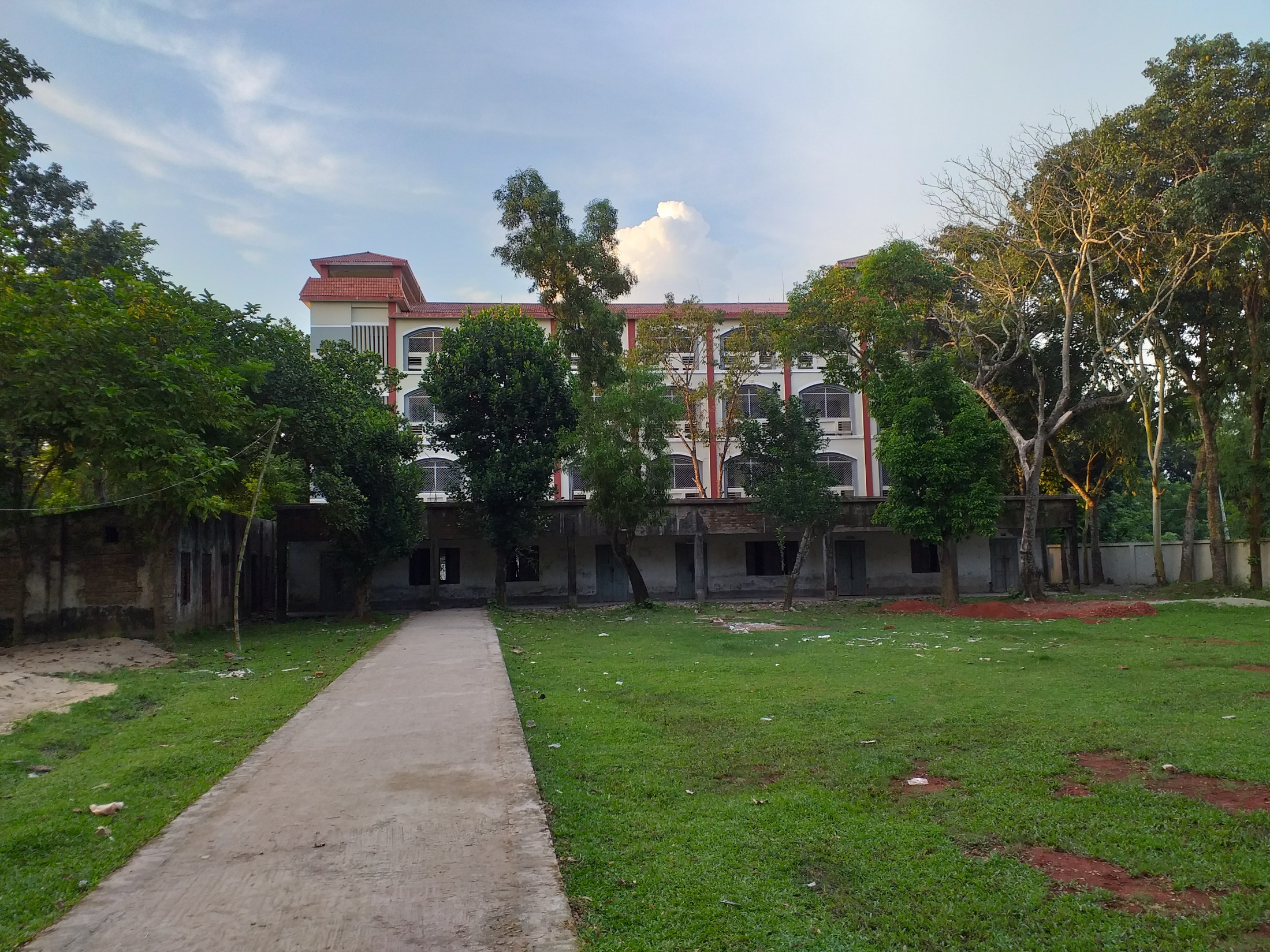 ধন্যবাদ সবাইকে